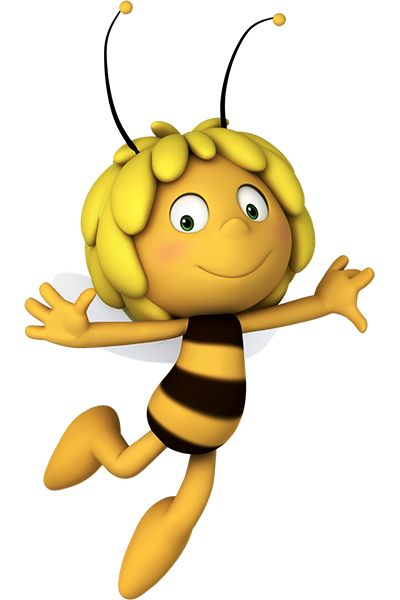 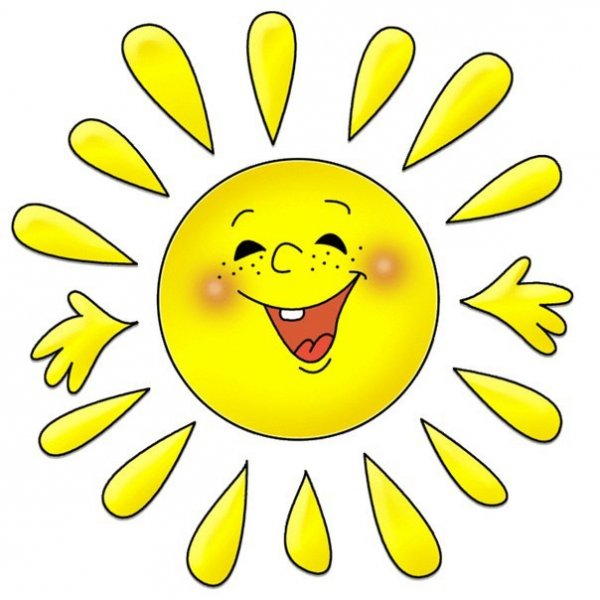 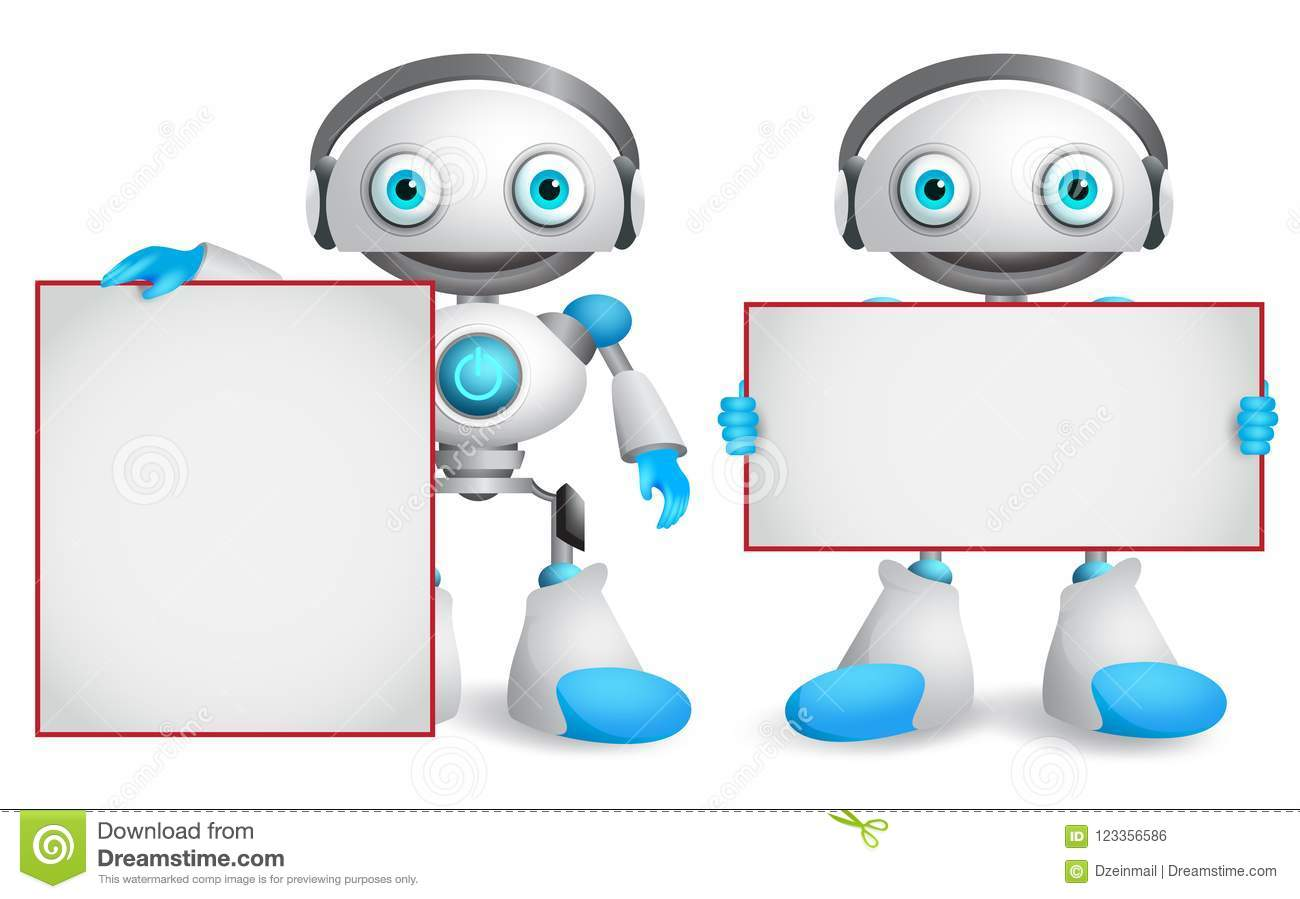 Сквозная тема: 
«Робототехника и 
перспективы ее развития»

Закрепить полученные знания по  сложению и вычитанию десятичные дроби;
Воспитание аккуратности, трудолюбия, совершенствование навыков грамотной речи;
Развитие внимания, логического мышления, навыков самостоятельной работы и работы в коллективе, взаимооценивания и самооценивания.
Урок по математике 
в 5 классе по теме:
«Сложение и вычитание
 десятичных дробей»
Чтобы сложить (вычесть) десятичные дроби, нужно:
уравнять в этих дробях количество знаков после запятой;
записать их друг под другом так, чтобы запятая была записана под запятой;
выполнить сложение (вычитание), не обращая внимания на запятую;
поставить в ответе запятую под запятой в данных дробях.
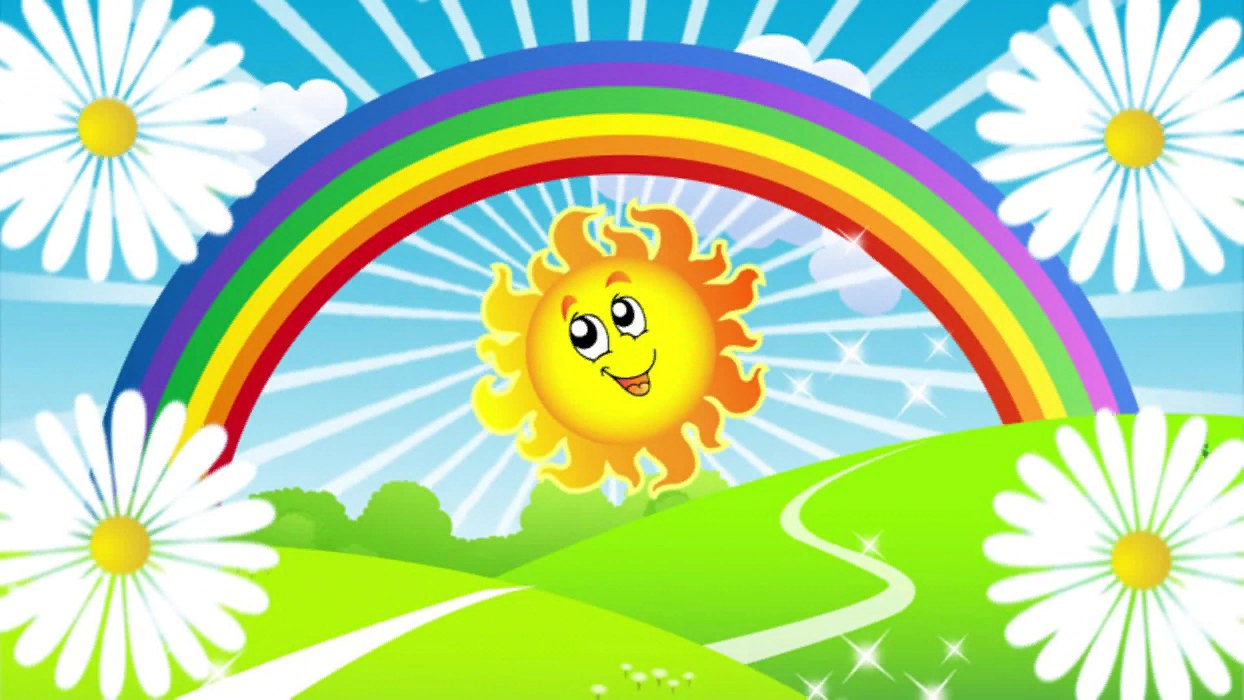 РОБОТОТЕХНИКА
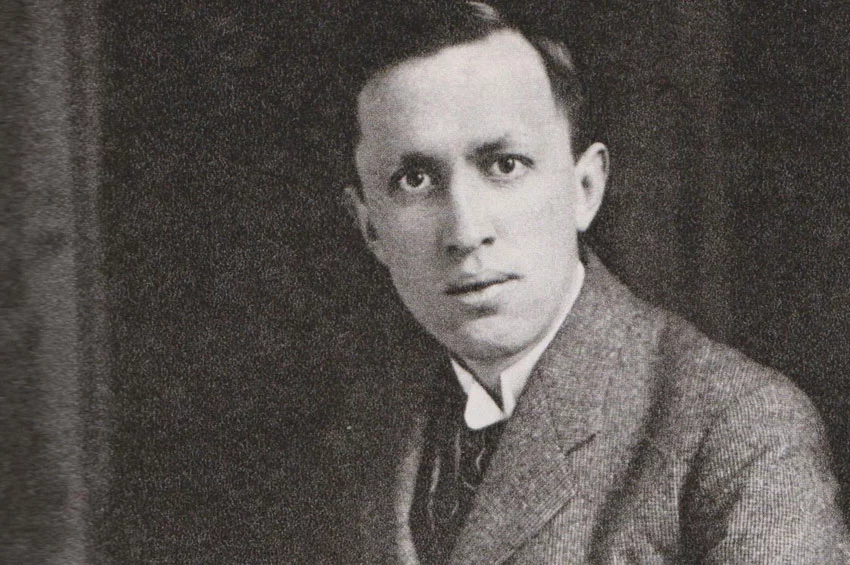 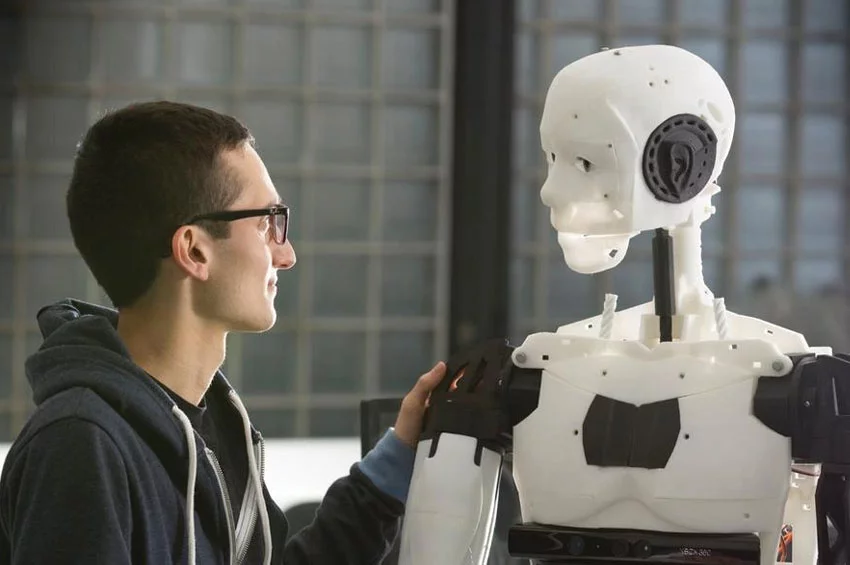 КАРЕЛ ЧАПЕК
Тестирование Plickers
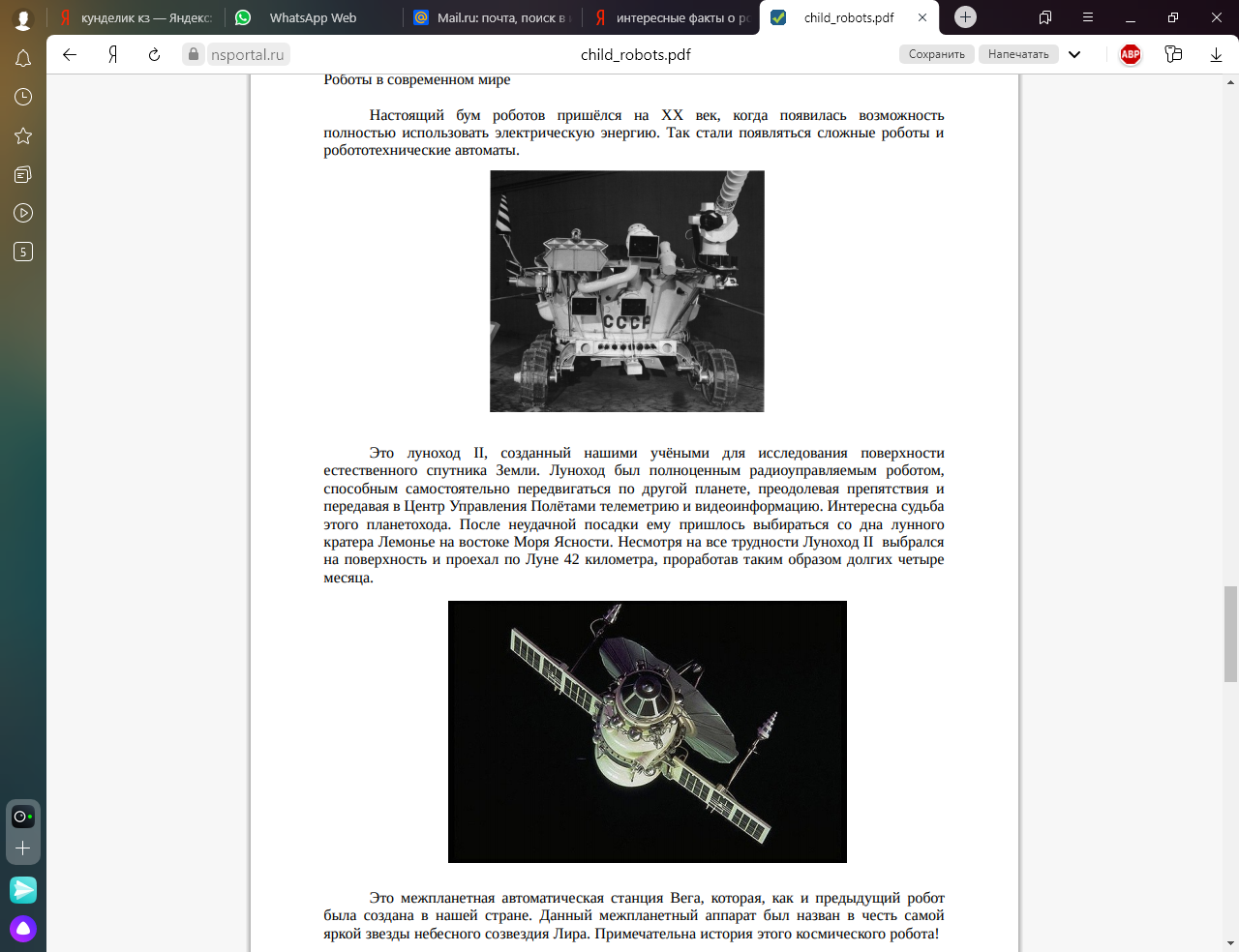 Роботы конструкторы
Луноход II
Работа у доски (место на сомнение, место на оценку)
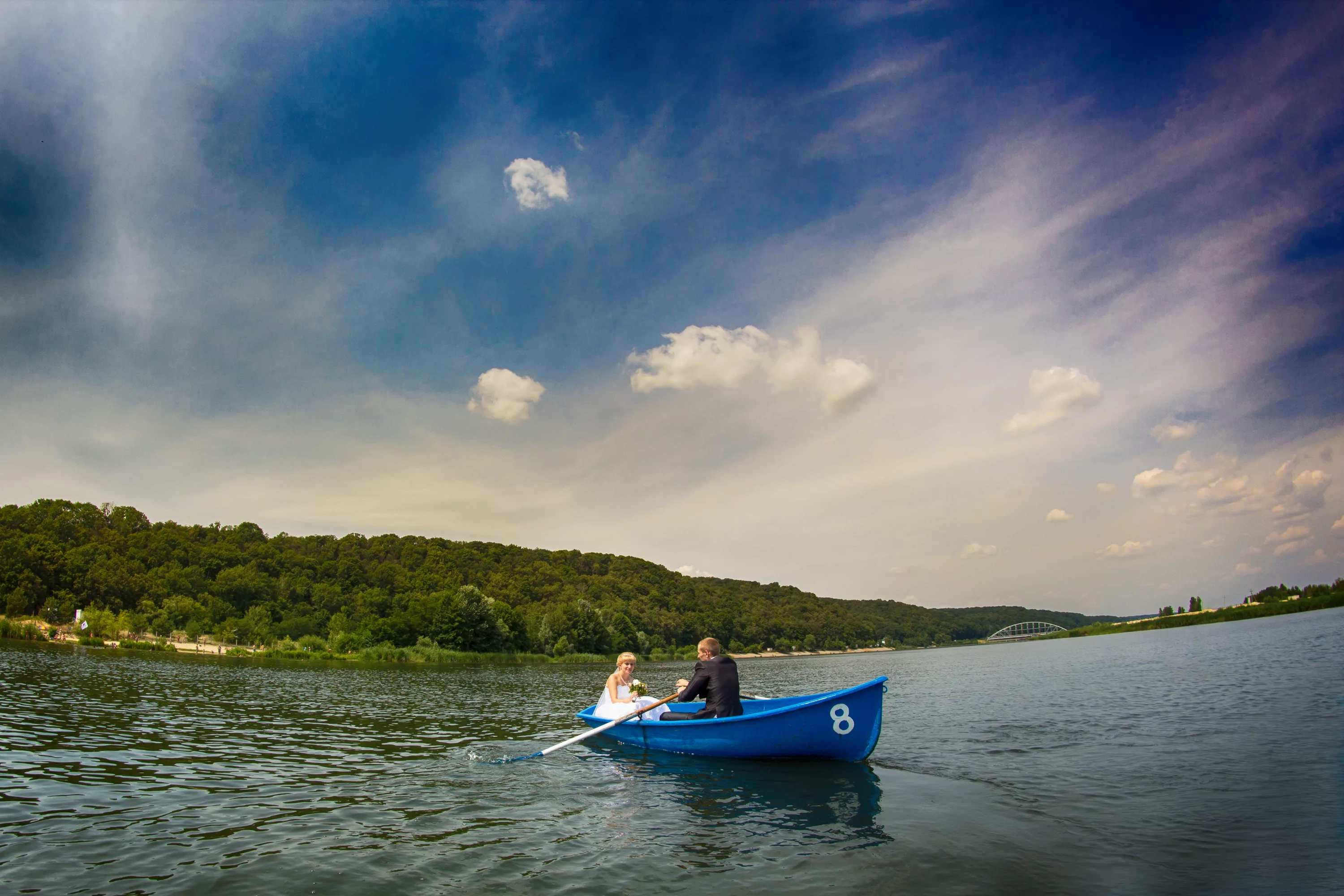 Скорость  лодки  в стоячей воде  9,8 км/ч,  
а  скорость  течения  реки 2,3км/ч.  Какова  скорость  лодки  в  против течения?
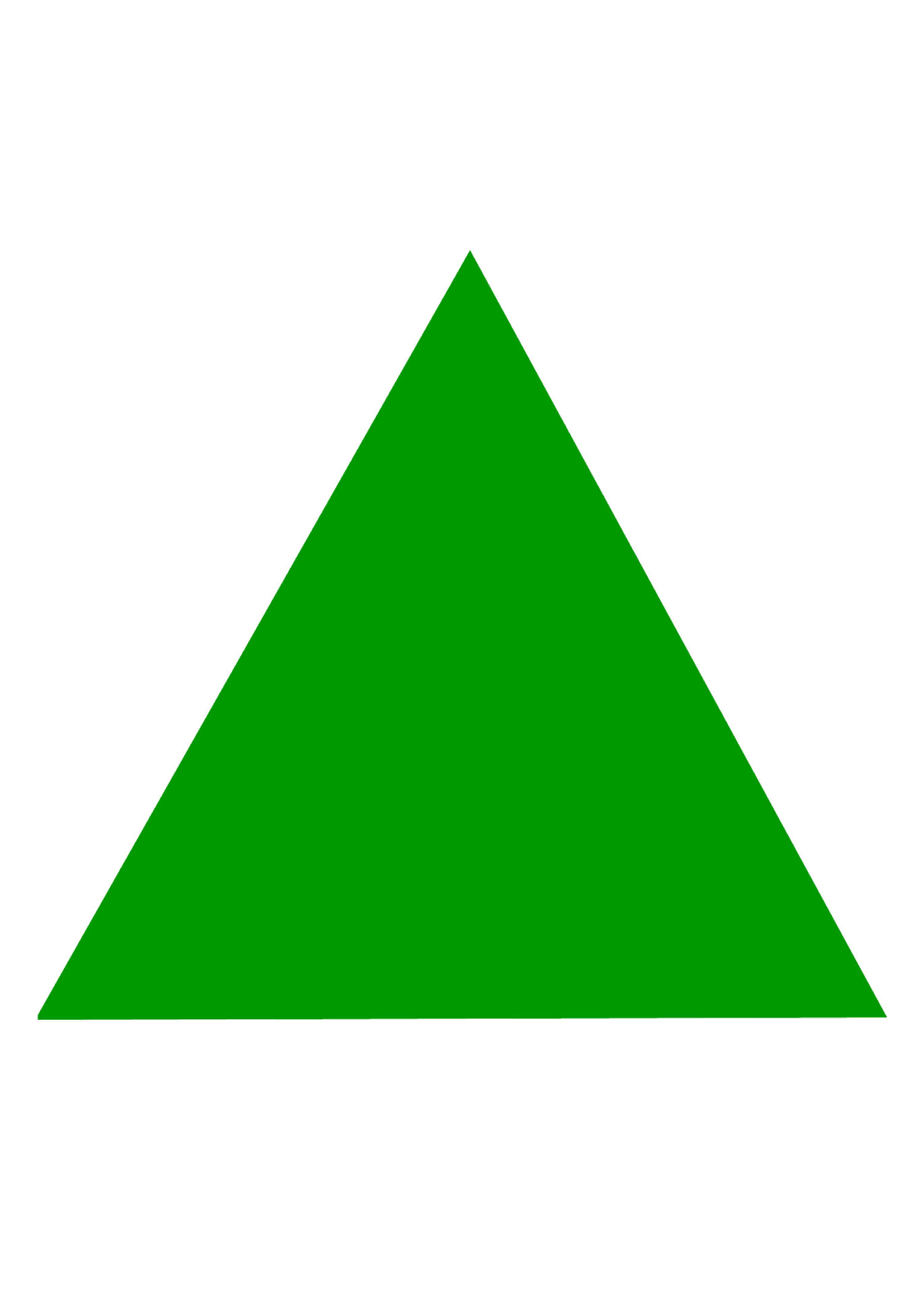 Периметр  треугольника  равен  35,8см.  Длина  одной  
стороны  равна  10,5см,  длина  другой – 2,3см.  Найдите  длину  третьей  стороны.
АВТОМАТИЧЕСКАЯ СТАНЦИЯ «ВЕГА»
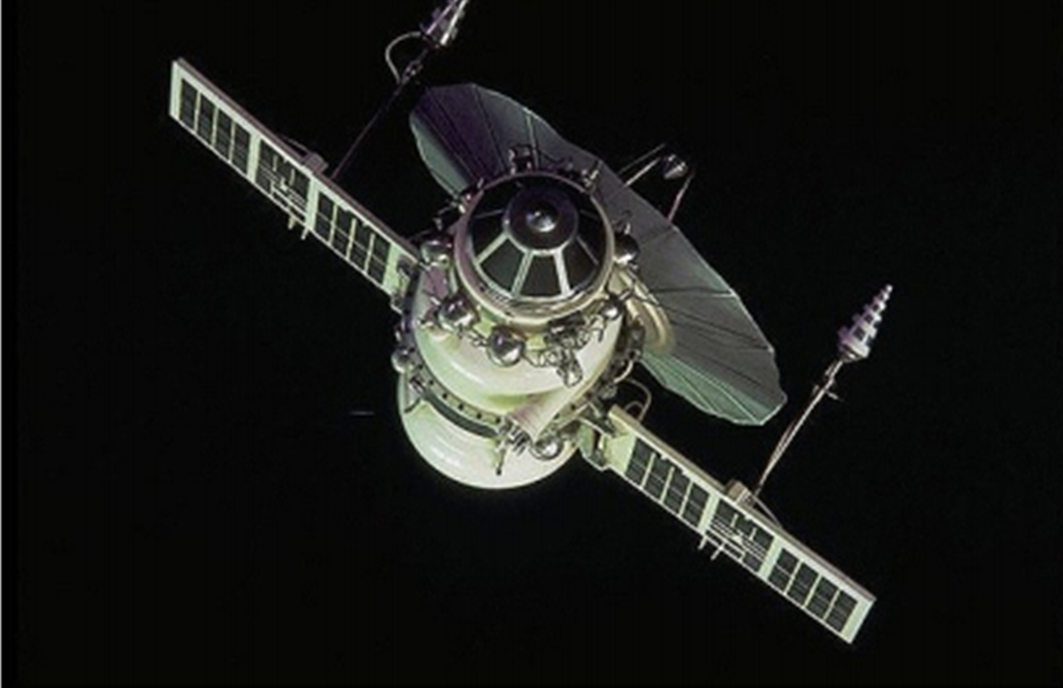 Интерактивная игра Learning Apps
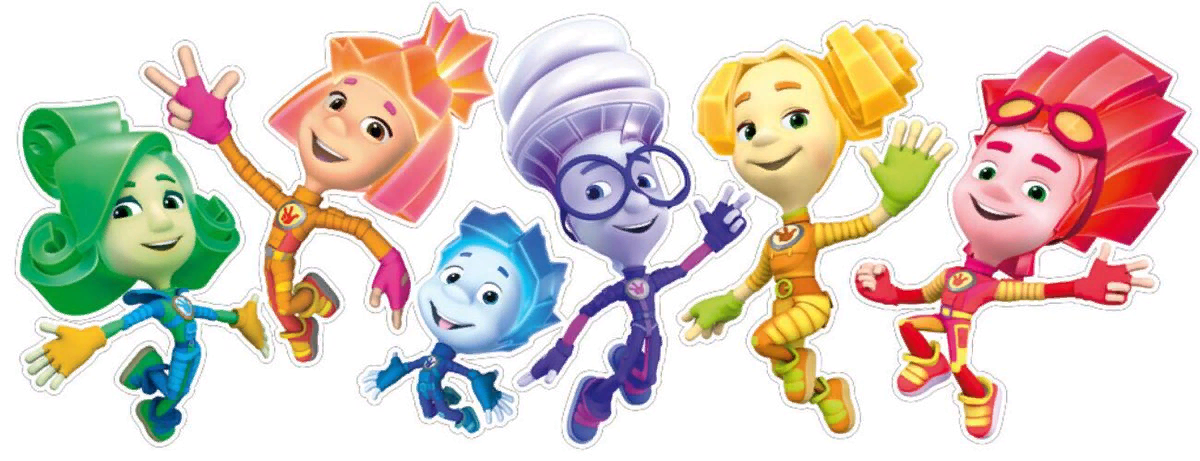 Физ.минутка
РОБОТЫ МАРСОХОДЫ
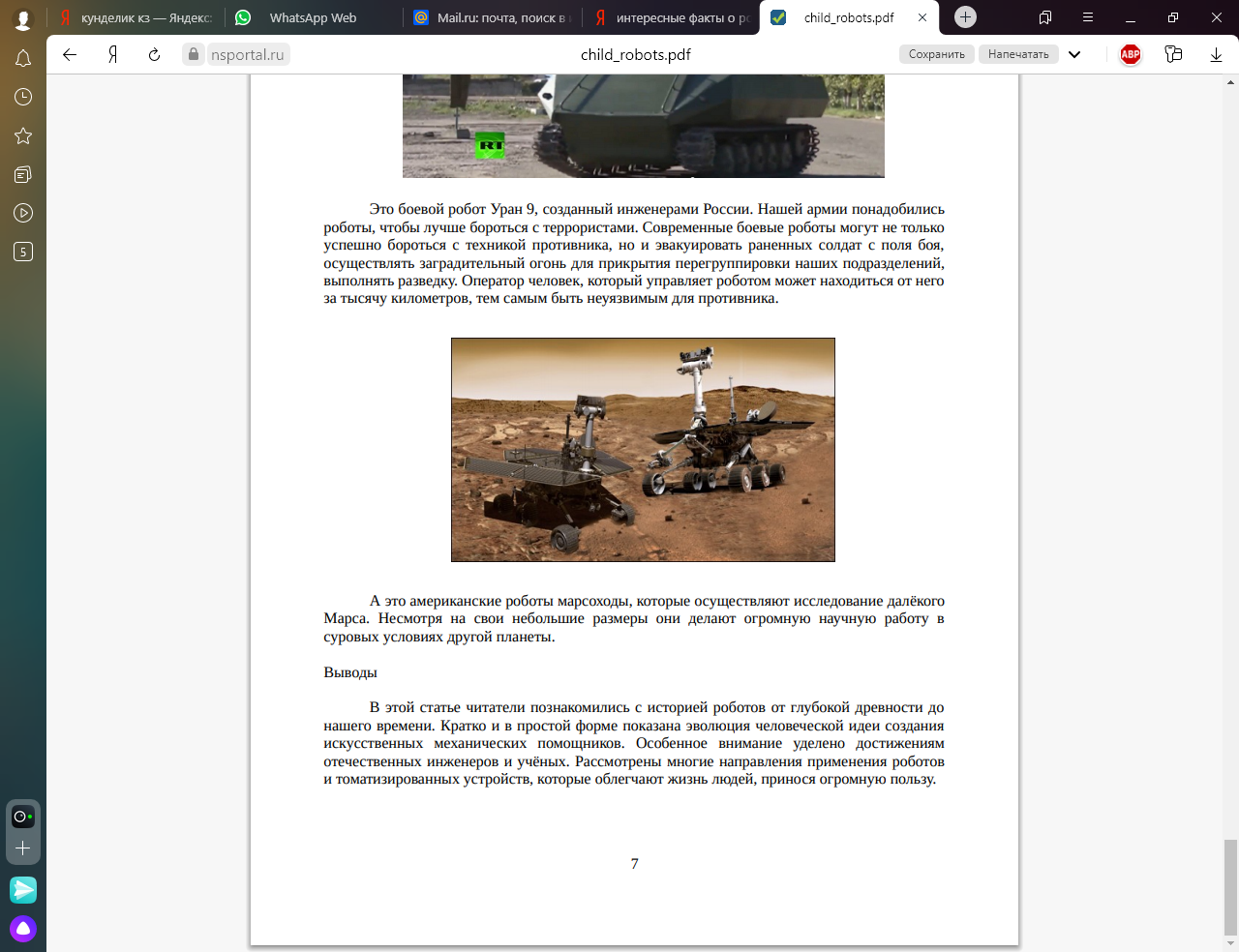 Работа в парах с передвижками по цепочке
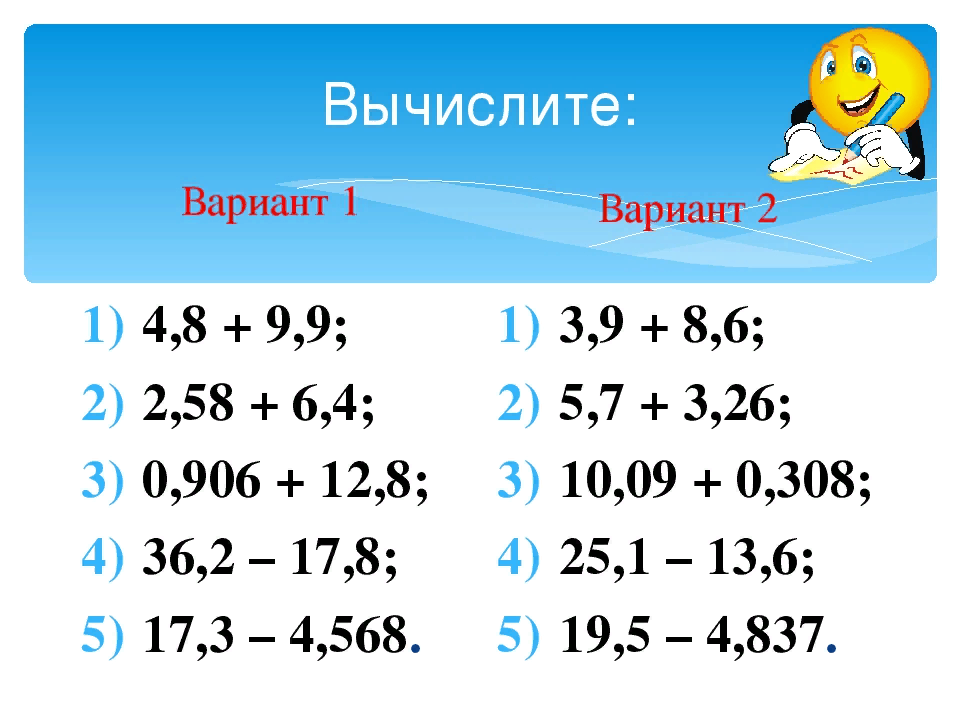 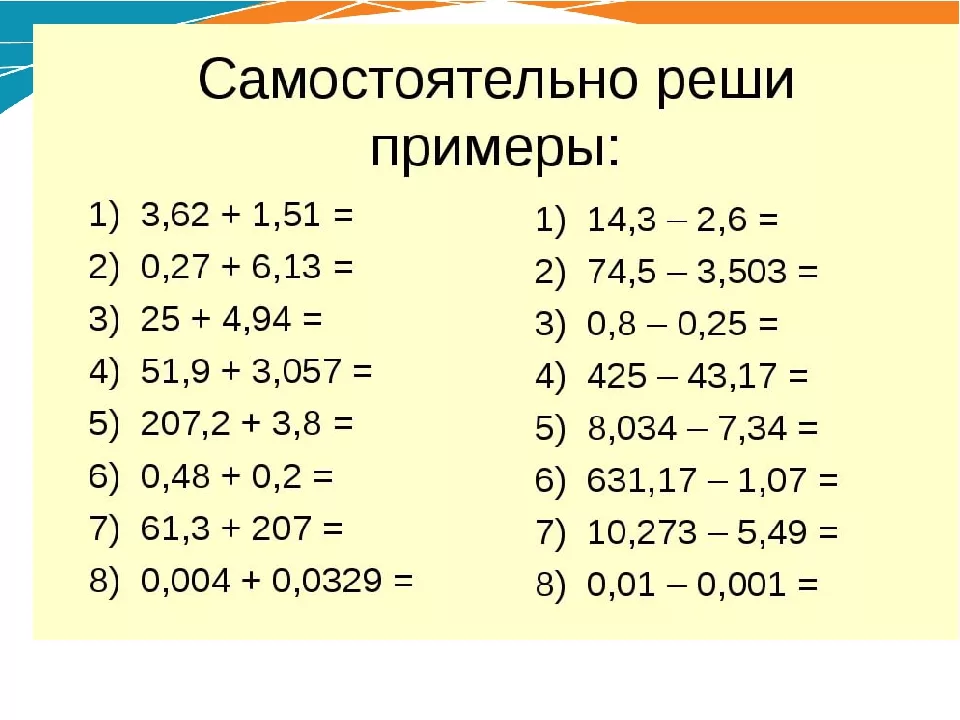 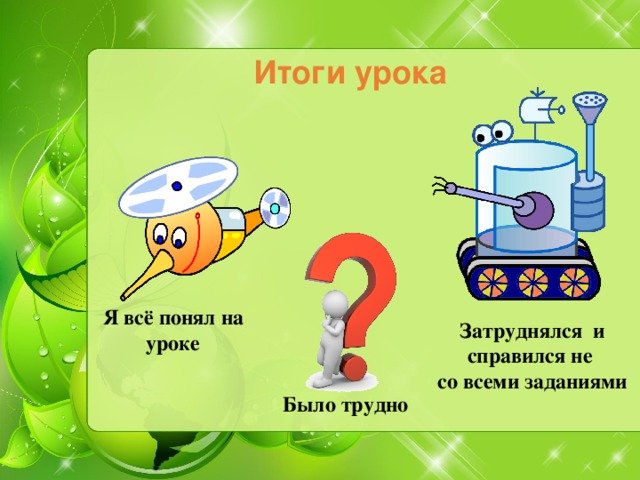 Домашнее задание:
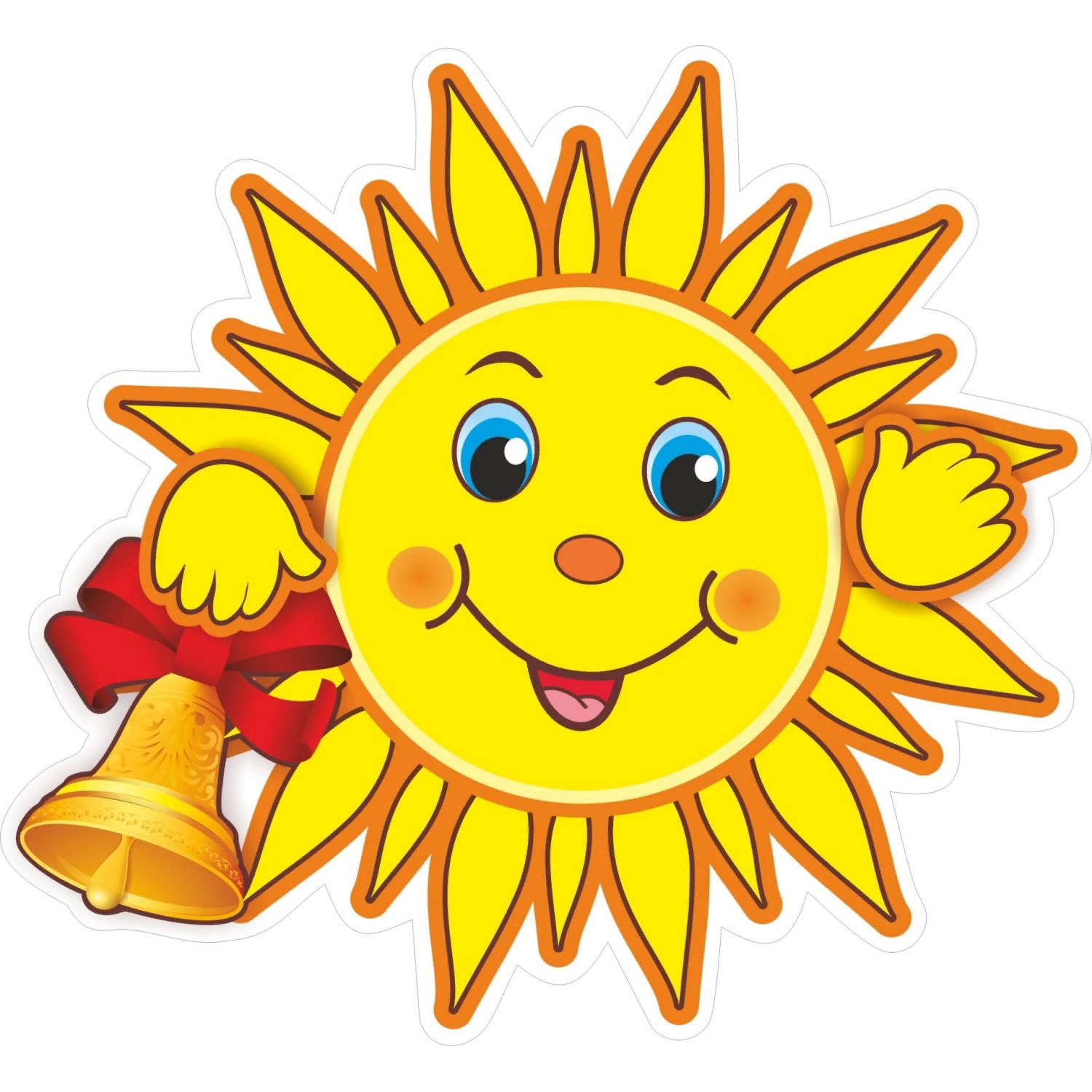 Повторить п. 4.4 № 805